Proses Manajemen Konflik
Emosi dalam lingkungan kerja
Pengelolaan stress dalam lingkungan kerja
Konseptualisasi dalam proses manajemen konflik
Mengelola konflik dalam organisasi
Faktor-faktor yang mempengaruhi proses manajemen konflik
Emosi dalam lingkungan kerja
Emosi di Tempat Kerja
A. Emosi adalah Bagian dari Pekerjaan
B. Emosi sebagai Bagian dari Hubungan Relasional
C. Peraturan Emosi
Kecerdasan Emosional
Pengelolaan stress dalam lingkungan kerja
Stress, Burnout, dan dukungan sosial Di tempat kerja
Komunikasi sebagai Penyebab Burnout
Konseptualisasi dalam proses manajemen konflik
Konseptualisasi dalam proses manajemen konflik
Mengelola konflik dalam organisasi
Mengelola konflik dalam organisasi
Deskripsi Conflict Styles
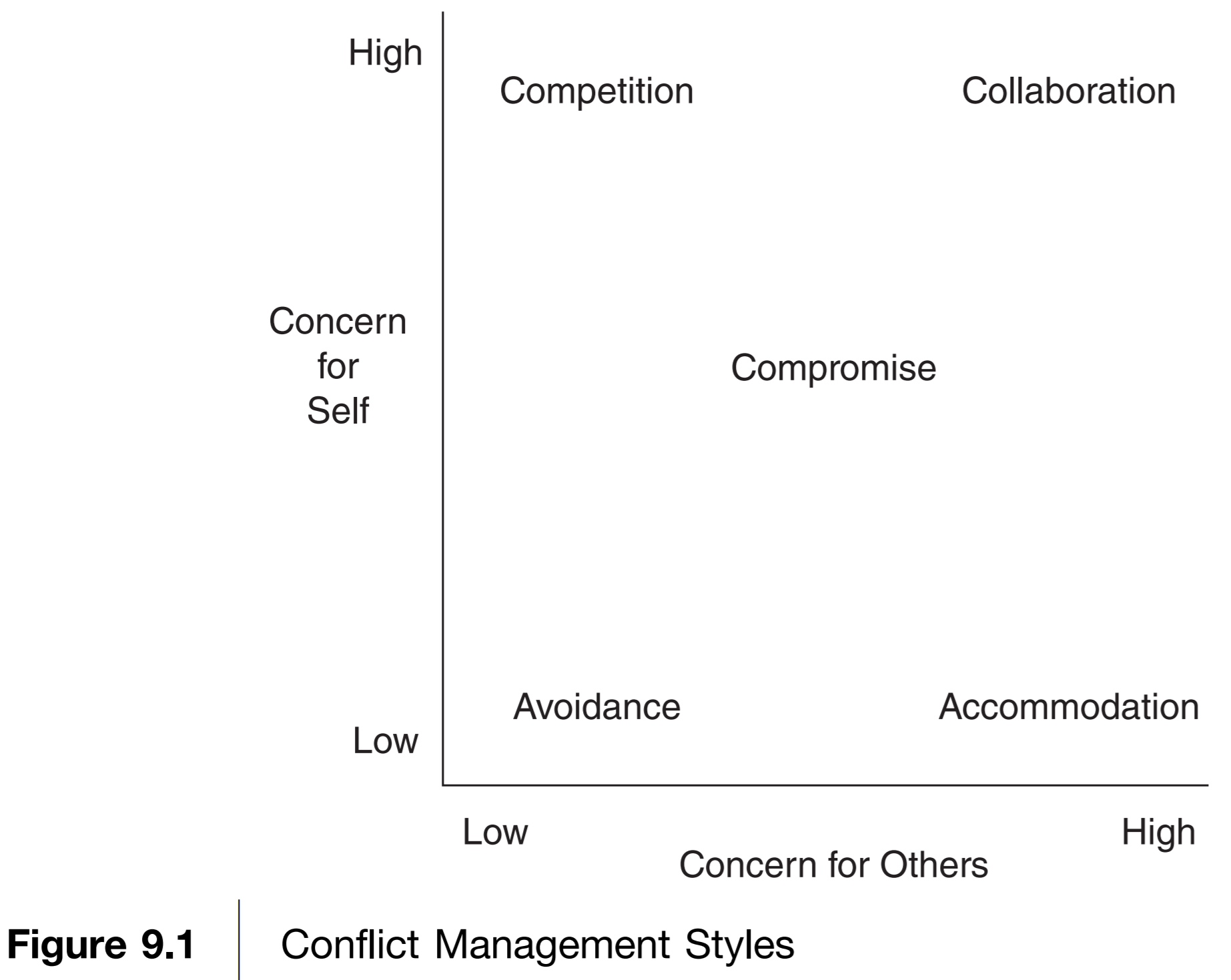 New Directions
Strategi yang digunakan karyawan ketika menyatakan perbedaan pendapat:
Bargaining and Negotiation
Resolusi Konflik Pihak Ketiga
Faktor yang mempengaruhi proses manajemen konflik
Faktor-faktor yang mempengaruhi proses manajemen konflik
Thank you!
dewi.silvia@upj.ac.id